PRENTATION ON EXACT    DIFFERENTIAL   EQUATION
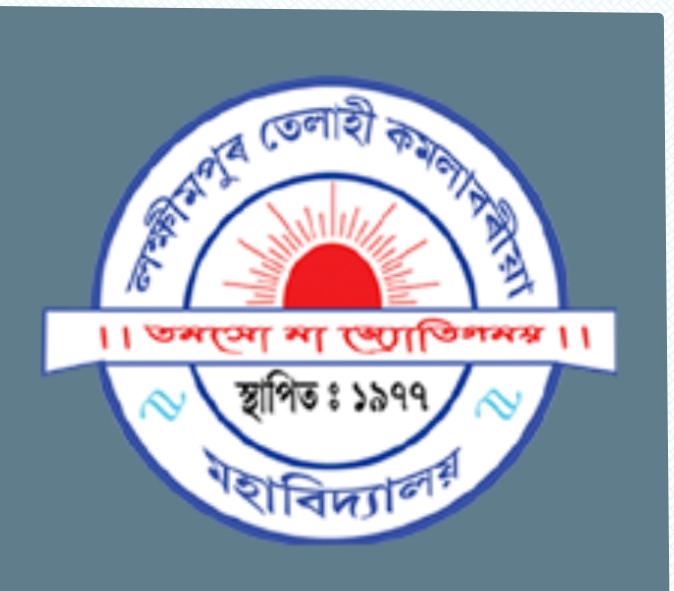 B.sc. 2nd semester
Mathematics (honors)
 

presented by
Manash Protim Borah
HoD, Dept. Of Mathematics
Exact DIFFERENTIAL EQUATION:-----
A Differential Equation is said to be exact differential equation if and only if satisfied the condition   ∂M / ∂y = ∂N/∂x       where Mdx+Ndy=0 is a exact differential equation.
WORKING RULE exact differential equation:----
If Mdx+Ndy=0 exact then
1)Integrate M with respect to x
2)Integrate with respect to y only those term of N which do not contain x.
3)Result is  ∫Mdx+∫Ndy=c
EXAMPLE :-1
Slove           (1+4xy+2y²)dx+(1+4xy+2x²)dy=0
Solution:     Here M=1+4xy+2y²  ,N=1+4xy+2x²
                           ∂M /∂y= 4x+4y       ∂N/∂x=4y+4x
                                                                       =4x+4y
                  Hence ∂M/∂y = ∂N/∂x
              Therefore the given equation is exact differential equation.
   
           Now, 
               Step−−1  ∫ Mdx = ∫ (1+4xy+2y²)dx
                                           = ∫ 1dx+∫ 4xy dx + ∫2y² dx
                                           = x + 2x²y + 2 xy²
Example
Step−−2  ∫ Ndy =∫ (1+4xy+2y²)dy
                            = y+ 2x²y+ 2xy²
 The term 2xy²+2x²y are already present in the integral of M so we neglecting these term.
Step−−3
Hence the solution is -----
     ∫ Mdx + ∫Ndy =C
∴x +2xy²+2x²y +Y  =  C [where C is arbitary constant..
Example:--2
Solve    dy/dx + (ax + hy+ g) /(hx + by +f)  = 0
 Solution :  The given equation can be written as—
         (ax+ hy + g) dx + (hx+by +f)dy = 0
Here M=  ax +hy +g         ,        N = hx + by + f 
So that 
    ∂M /∂y = h       and      ∂N /∂x = h
Example
∴∂M /∂y = ∂N / ∂x    i.e the exact differential equation.
Now 
        ∫Mdx = ∫ (ax + hy + g) dx 
                  =  ax²/2 + hyx + gx
      ∫Ndy = ∫ (hx+ by + f) dy
               = hxy + by²/2 + fy
The term hxy already in the integral of M so we neglecting these term.
Hence the solution is 
                   ax²/2 + hyx + gx + by²/2 + fy =0
             ---------------------------------×--------------------------------------